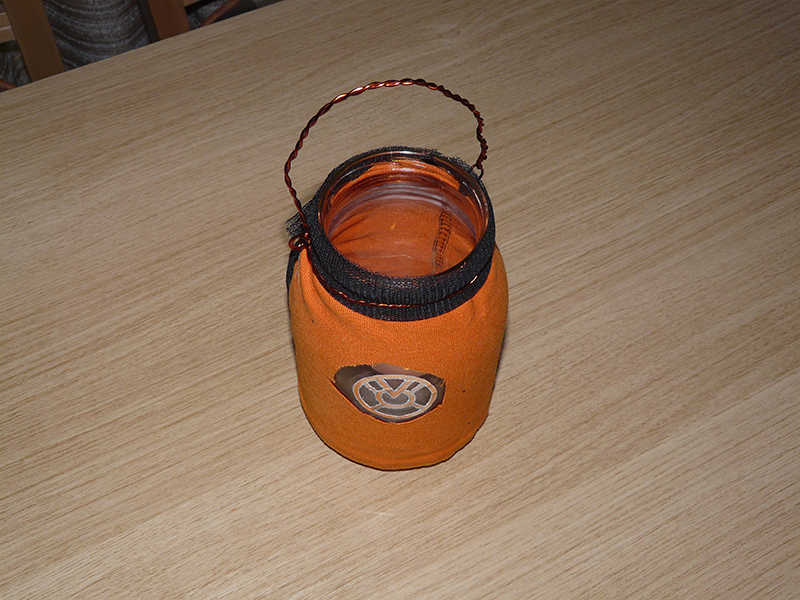 LANTERNA IZ ODPADNEGA MATERIALA
Dominik Lenarčič, 2.N
MATERIAL IN PRIPOMOČKI:
-kozarec
-čajna sveča
-bakrene žice
-blago
-papir
-škarje
-šestilo
-pištola z vročim lepilom
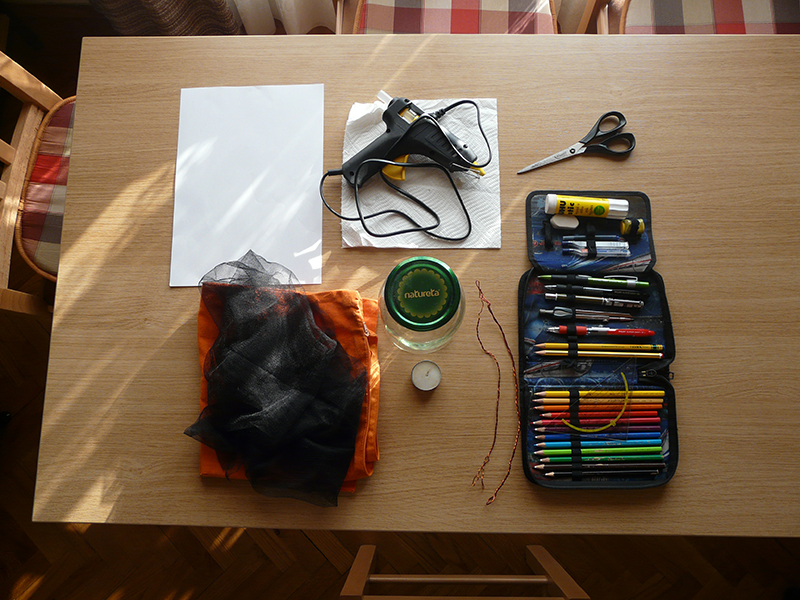 1. STOJALO ZA SVEČO ZNOTRAJ LANTERNE
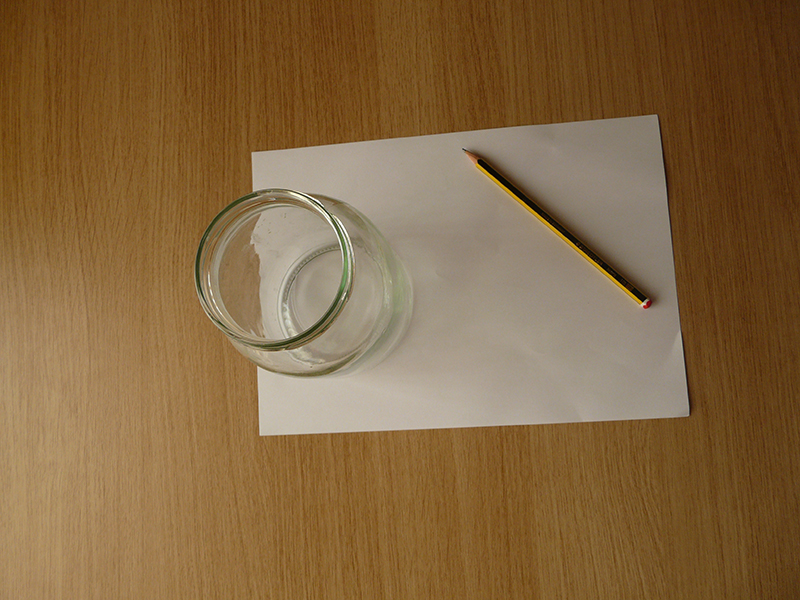 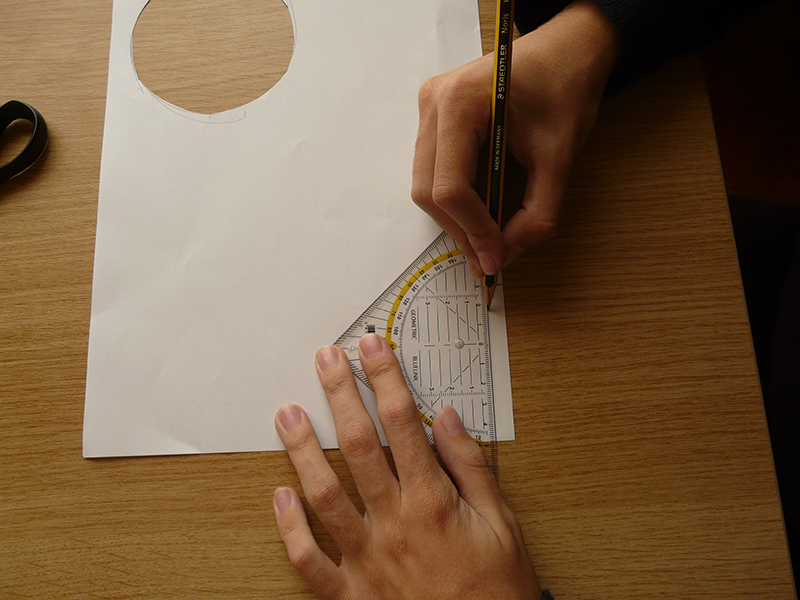 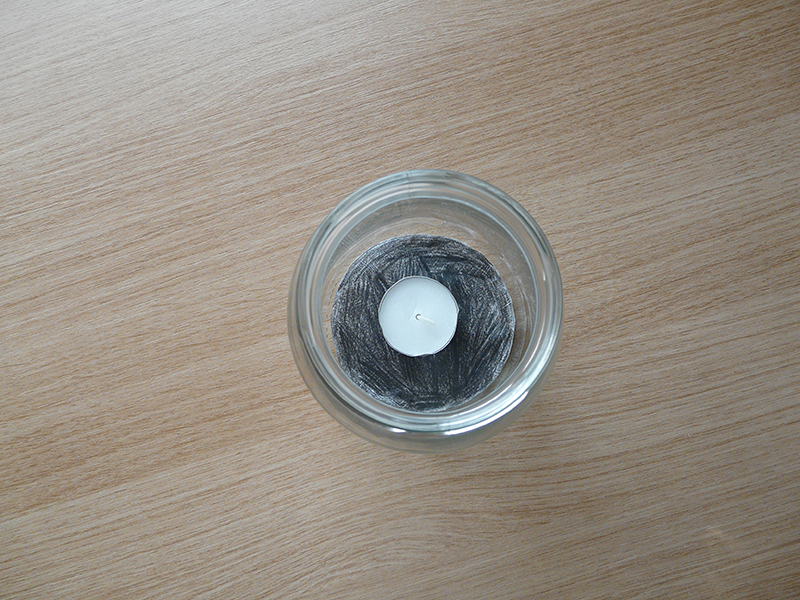 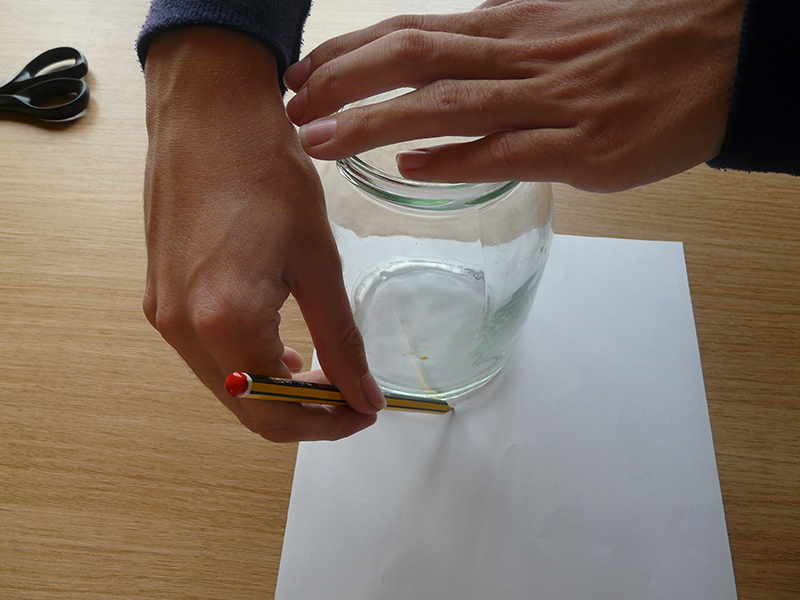 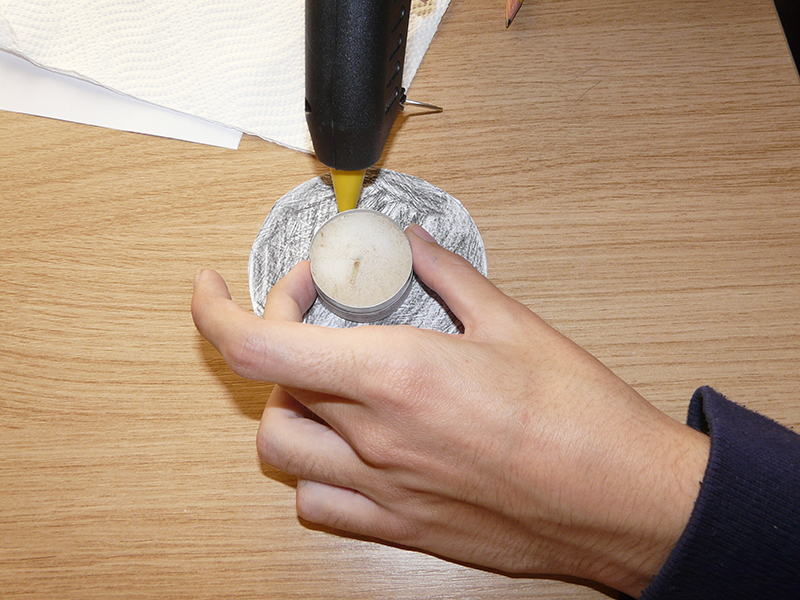 2. OBLEKA LANTERNE
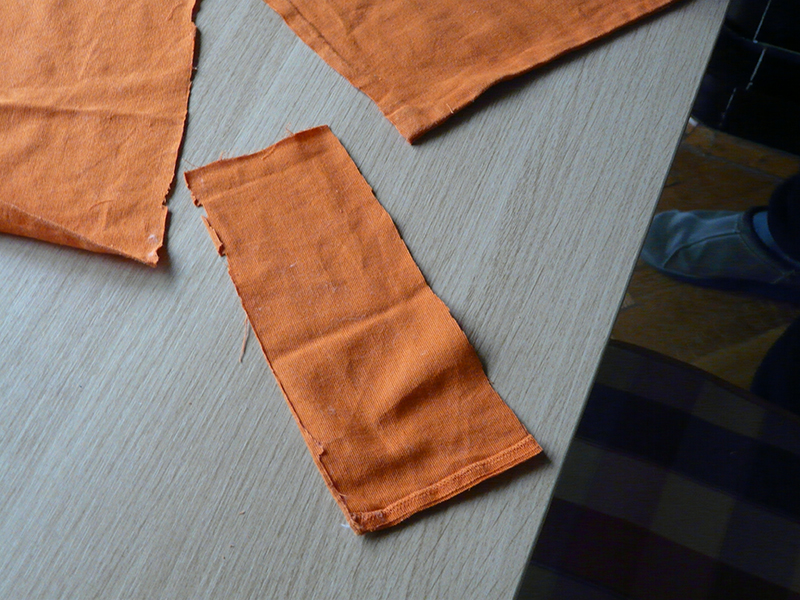 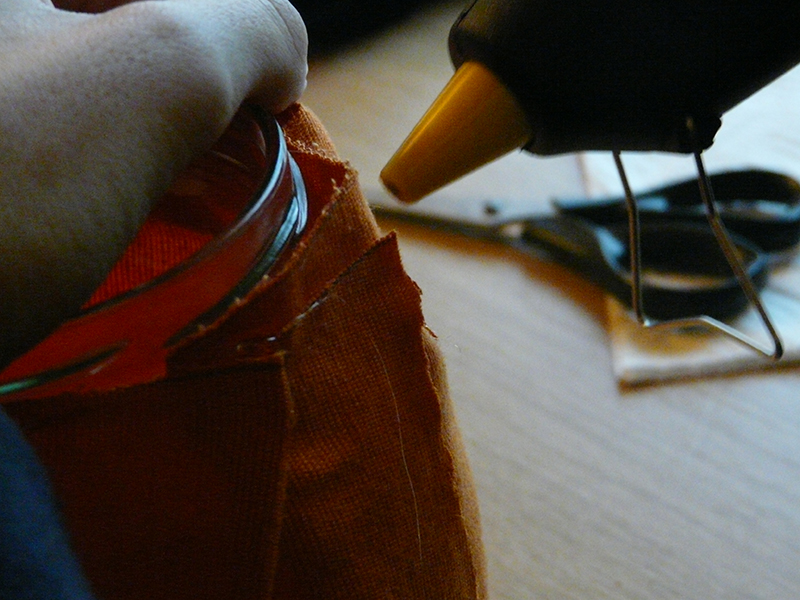 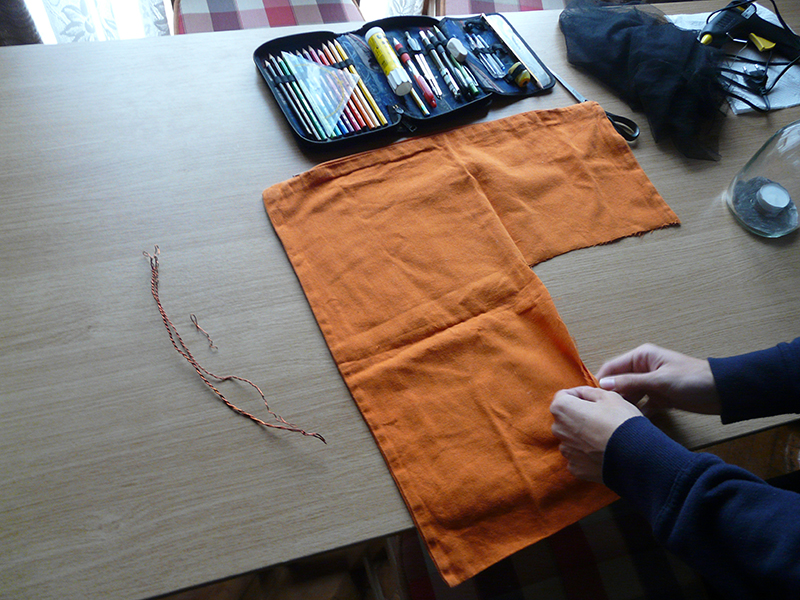 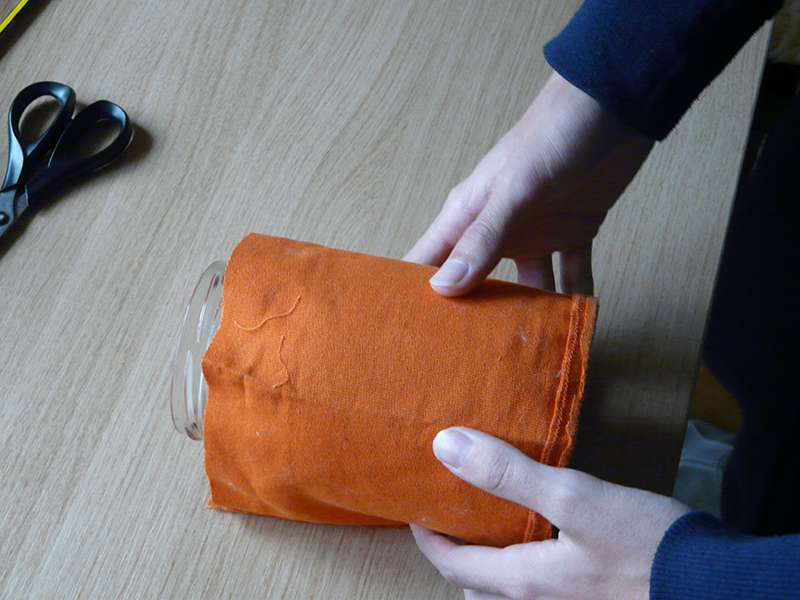 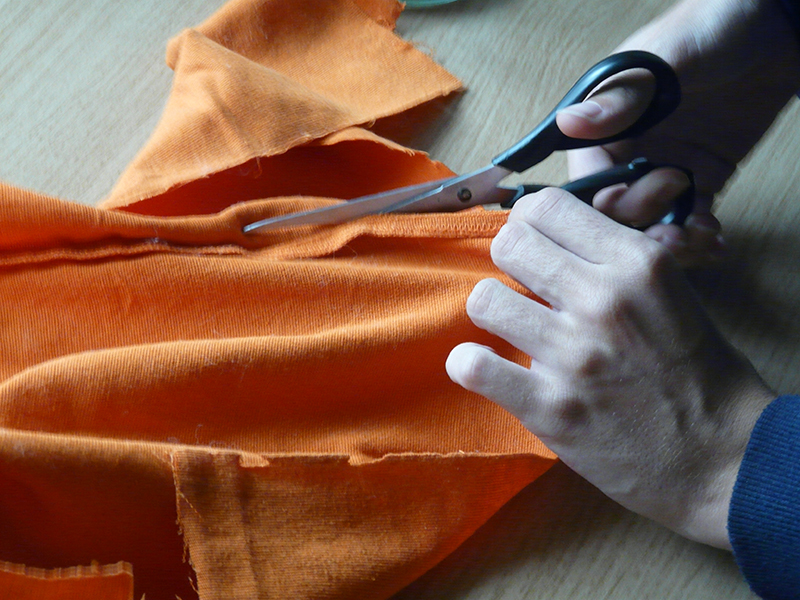 3. OKRASKI
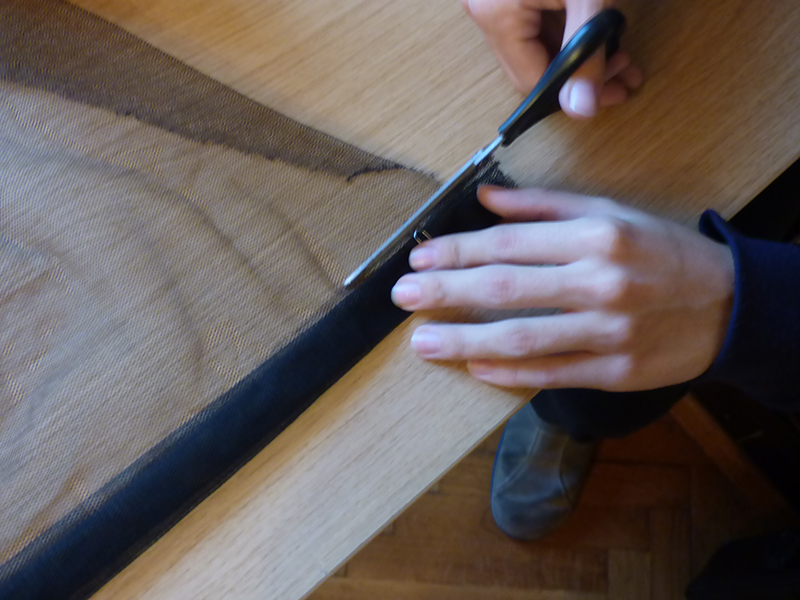 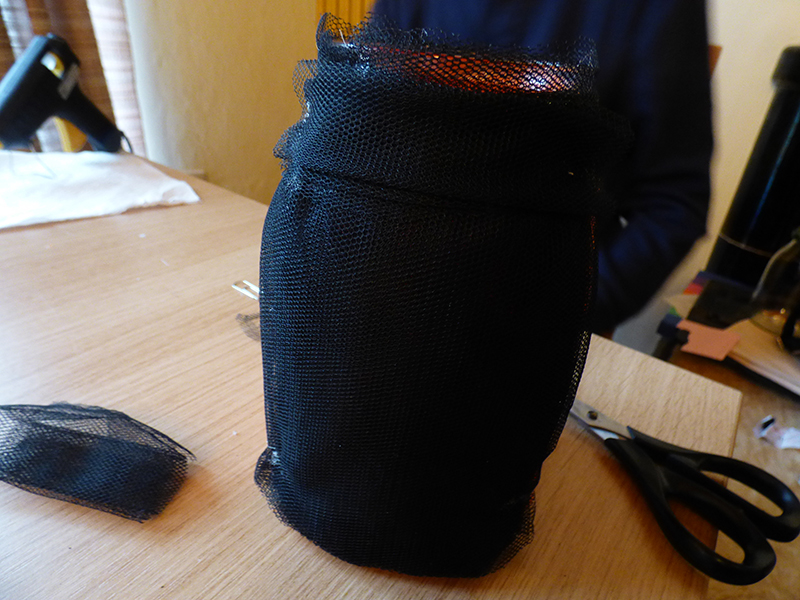 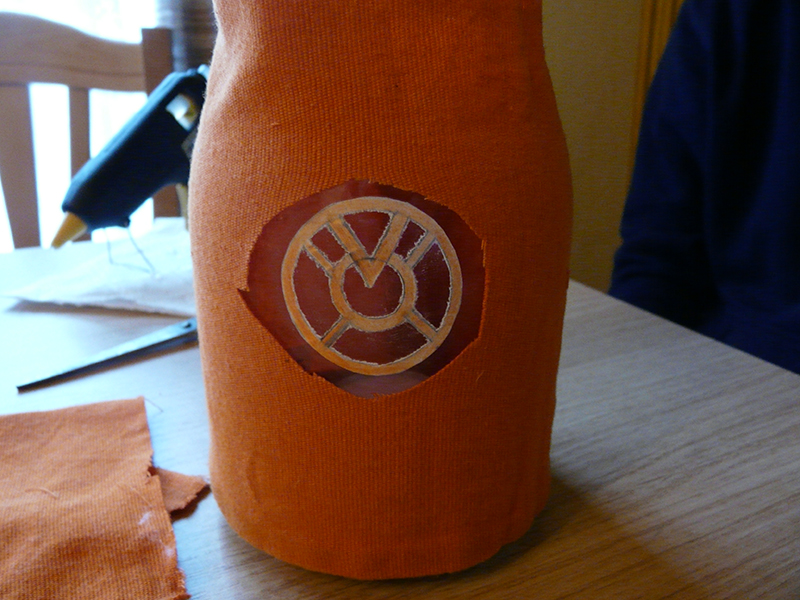 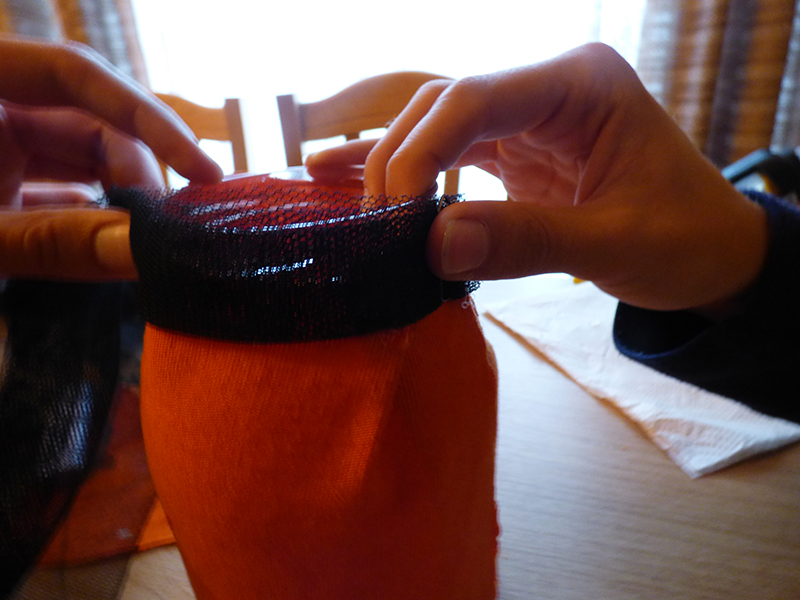 4. ROČAJ
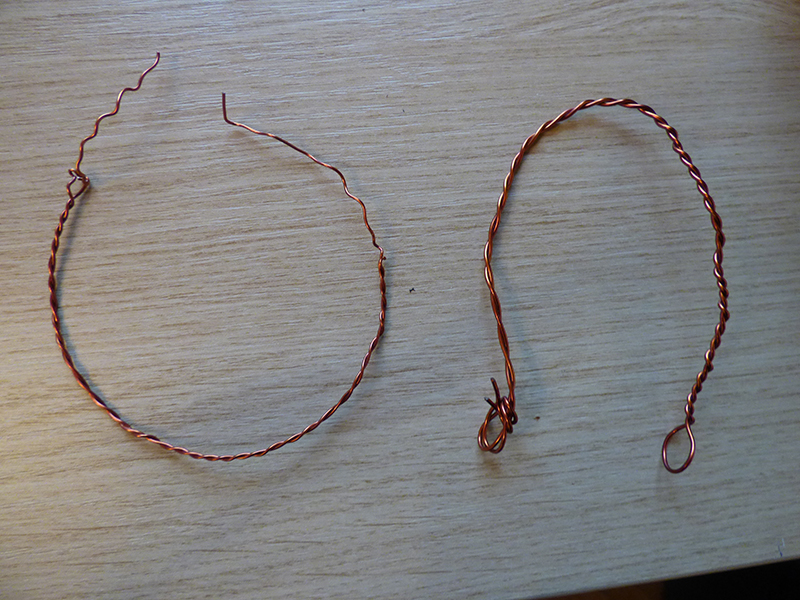 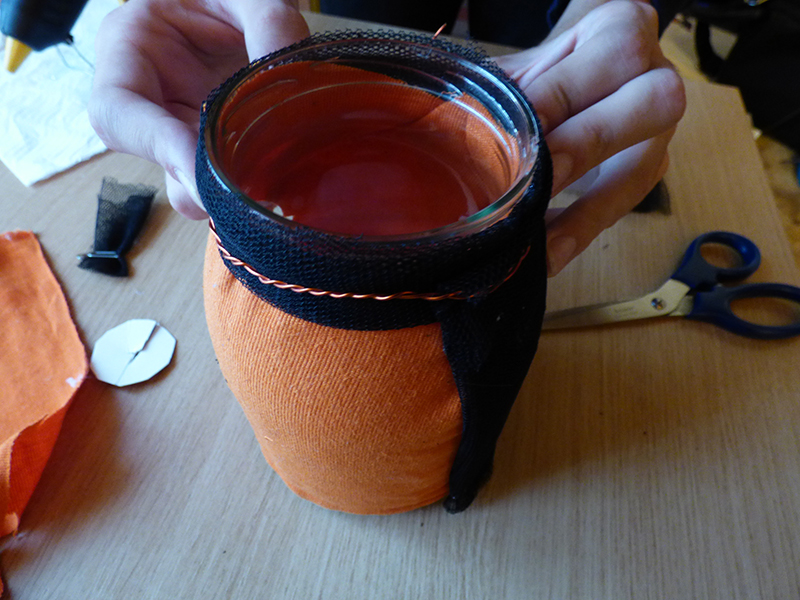 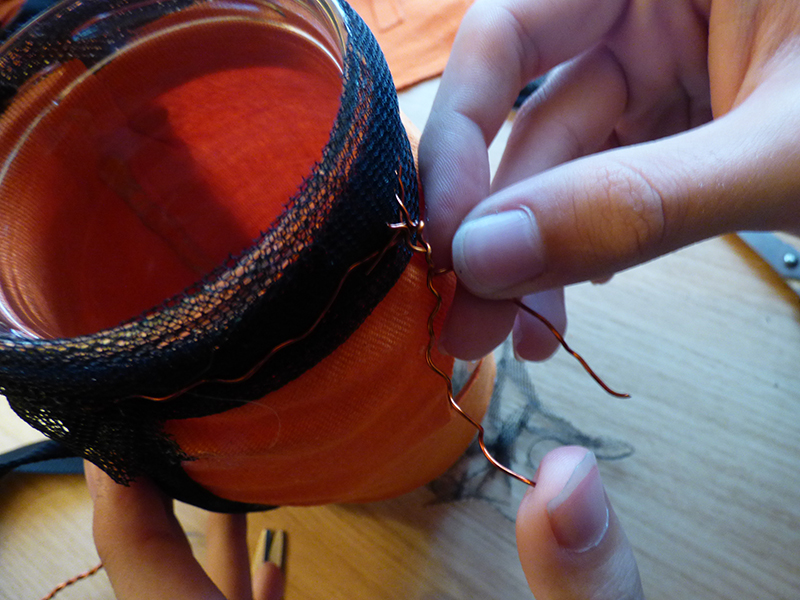 KONČANO!
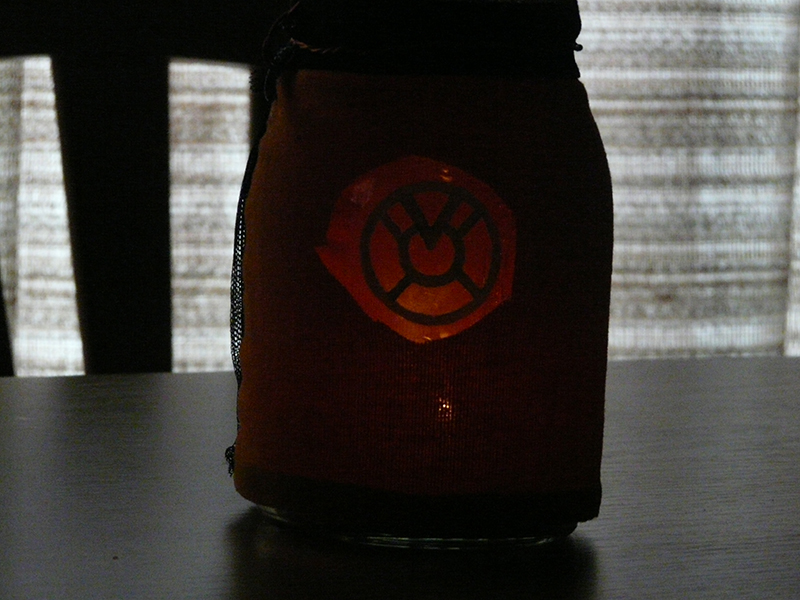 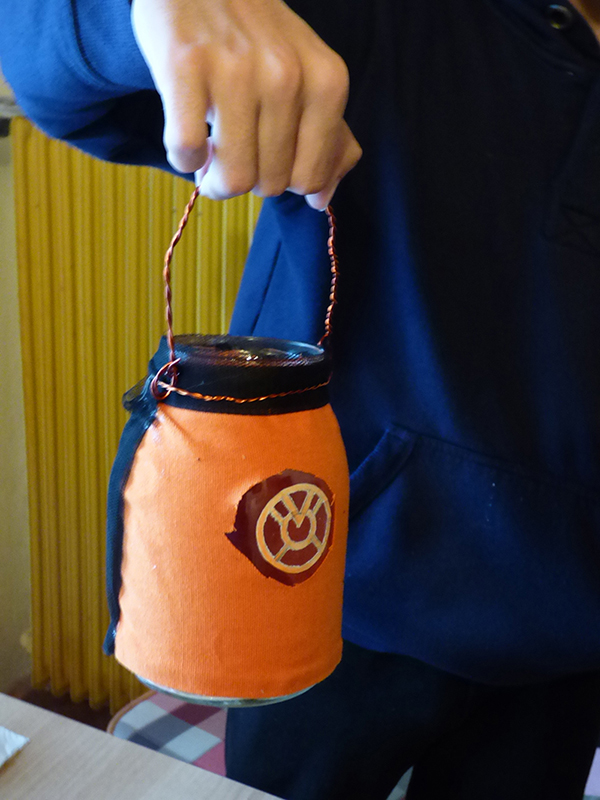 Dominik Lenarčič, 2.N